SEMAINE SANTE 2018
THEME: LA SANTE DE TON ENFANT
22 AU 29 SEPTEMBRE 2018
SAMEDI 22 SEPTEMBRE 2018
Prendre soin de 
« l’héritage que l’Éternel donne »
Les influences prénatales et la santé de l’enfant
Exemple biblique 
Recommandation à Jokébed;  
Juge 13: 2 - 14
Beaucoup de parents tiennent pour négligeables les influences prénatales, mais il n’en est pas de même pour Dieu. 
Le message apporté deux fois, de la manière la plus solennelle, par un ange à Manoach montre que ce sujet doit retenir notre plus grande attention.
En s’adressant à cette mère hébraïque [la femme de Manoach], Dieu parle pour les mères de tous les siècles: 
“Elle observera tout ce que prescrit.”
                  (EGWHITE,PP)
En Parallèle  avec la bible et l’esprit de prophétie, Une revue de la littérature médicale nous permet d’aborder les conséquences possibles des influences prénatales sur la santé des enfants.
Le bien-être de l’enfant à venir dépend donc énormément des habitudes de sa mère, dont les goûts et les passions doivent être soumis à des principes. 
Si elle veut accomplir le dessein que Dieu a formé en lui donnant un enfant, elle doit éviter, s’interdire un certain nombre de choses (E.G.WHITE, F C)
Les parents ne devraient pas oublier que leurs enfants rencontreront ces tentations et il faudrait qu’ils les préparent à les surmonter dès avant leur naissance. (E.G.WHITE, F C)
Avant la naissance, si elle [la mère] s’écoute, si elle est égoïste, impatiente et exigeante, ces traits de caractère se retrouveront chez le petit être.
C’est ainsi que bien des enfants ont reçu à leur naissance des tendances au mal presque insurmontables.
Mais si la mère s’attache fermement à de bons principes, si elle pratique la tempérance et cultive l’abnégation, si elle est aimable et bonne, elle peut transmettre à son enfant ces précieuses qualités
La littérature scientifique
L’enfant en gestation enregistre dans sa mémoire cellulaire les pensées, les sentiments et le vécu de sa mère. Il partage à travers elle les influences provenant du père, de l’environnement, de la culture de son pays, et ces enregistrements durent et l’influencent tout au long de sa vie. De même, se construisent le corps physique et psychique de l’enfant, donc le fondement de sa santé, aussi bien que de sa sensibilité, son mode relationnel et ses capacités intellectuelles.
Lors des 9 mois de la gestation, mère et enfant vivent une union absolue, et lors de cette union, les mères exercent un rôle éducatif déterminant pour toute la vie du futur enfant. 
Donc, il est nécessaire que les futurs parents connaissent ce principe d’enregistrement, qui régit toute la vie, ainsi que les autres principes d’après lesquels la nature en général et la nature humaine fonctionnent.
Tous les travaux scientifiques récents mettent en évidence l’importance de la période prénatale. Ils rejoignent ainsi la philosophie antique, les traditions des peuples et l’intuition profonde des femmes. 
Platon enseignait déjà que les jeunes, en période de procréation et tout particulièrement les femmes enceintes, ne devaient être en contact avec rien de violent ou d’immoral, car tout s’inscrit dans le corps et dans la psyché de l’être en formation
1 - Les conditions défavorables durant l’enfance et la santé adulte
Des travaux épidémiologiques ont mis en évidence le rôle de l’adversité psychosociale durant l’enfance sur la santé à long terme. Il s’agit d’événements stressants dans la vie de l’enfant, tels que des dysfonctionnements familiaux, des séparations parentales, des négligences physiques, des abus physiques et sexuels ou encore le fait d’être témoin de violences. Ces épreuves ont été liées à de nombreuses pathologies chroniques de l’âge adulte [6]. Cette hypothèse a été testée dans une étude de cohorte qui a suivi jusqu’à aujourd’hui plusieurs milliers de personnes
C’est pourquoi l’éducation des enfants, commence par l’éducation des adultes et futurs parents. C’est la communication inconsciente et invisible des pensées, sentiments et comportements des adultes, transmises par les neurones miroirs, qui vont éduquer naturellement les enfants. Nos enfants s’inspireront et imiteront nos attitudes, notre façon de réfléchir, de sentir et d’agir. 
Quand on arrivera à ces comportements, alors les théories éducatives des enfants ne seront plus nécessaires
2 - travail  allégé
On commet généralement l’erreur de ne pas apporter de changements dans la vie d’une femme avant la naissance de ses enfants. Pendant cette période importante, son travail devrait être allégé. De grands bouleversements se produisent en elle. Cela requiert une plus grande quantité de sang et par conséquent un surcroît de nourriture de qualité destinée à être transformée en sang.
Le mari a la responsabilité de faire tout ce qui est en son pouvoir pour alléger ses tâches. Il devrait assumer, autant que possible, les soins que l’état de sa femme réclame. Il doit être affable, courtois, compréhensif, affectueux et spécialement attentif à tous ses désirs. 
( E.G.WHITE,FC)
Littérature scientifique
les pères qui étaient impliqués avec leur partenaire pendant la grossesse réduisaient le risque que les enfants meurent la première année de leur vie.
 Amina Alio, professeur de santé publique et communautaire- Université de Floride du Sud
Les nourrissons dont les pères étaient absents et n'avaient aucune implication dans la grossesse étaient plus susceptibles d'être nés avec un poids de naissance inférieur et d'être nés prématurément. 
Le taux de mortalité des nourrissons dont le père n'était pas présent était presque quatre fois plus élevé que celui des nourrissons dont le père était impliqué.
De nombreuses complications maternelles qui pourraient affecter les nourrissons - telles que l'anémie, l'hypertension artérielle et des affections plus graves - étaient plus fréquentes chez les femmes dont les pères des enfants étaient absents.
3-Alimentation
Si elle ne consomme pas une quantité suffisante d’aliments nourrissants, elle ne peut conserver toute sa vigueur physique, ce qui altère la vitalité de l’enfant qu’elle attend. Si la femme enceinte est privée d’une nourriture abondante et saine, son sang sera appauvri, sa circulation sera perturbée et son enfant souffrira des mêmes carences; il lui sera impossible de trouver les éléments dont son propre sang a besoin pour le former
Les aliments doivent être nourrissants, mais non excitants. Si le besoin de simplifier le régime alimentaire et de veiller à la qualité de leur alimentation se fait jamais sentir, c’est bien au cours de cette importante période. 
Les femmes, qui ont des principes et qui ont été bien instruites, ne se départiront de la simplicité de leur régime alimentaire pas plus à ce moment-là qu’en temps ordinaire.
 (E.G.WHITE, FC)
les aliments excitants
Elles se souviendront qu’une autre vie dépend d’elles et veilleront soigneusement à toutes leurs habitudes, et spécialement à leur alimentation. Elles ne consommeront rien de malsain ni d’excitant, simplement parce que cela flatte leur palais. Trop de personnes bien intentionnées leur conseilleront de faire des choses que la raison leur interdit	(E.G.WHITE, FC)
La littérature scientifique
Pour favoriser chez votre enfant, l’édification de la santé et de la volonté
Mangez deux fois mieux, pas deux fois plus.
Choisissez des aliments sains, vivants.
Préparez vos repas dans la joie…
Chassez de votre esprit tout ce qui peut vous empêcher de manger dans le calme et l’harmonie.
L’énergie vitale solaire est condensée dans les fruits, les légumes, les céréales. En mâchant longuement les aliments, pensez que vous captez toutes leurs énergies.
Ne donnez pas à votre enfant le goût des boissons alcoolisées, du tabac, mais irriguez vos tissus et les siens en buvant beaucoup d’eau au réveil et entre les repas
4- la maîtrise de soi et de la modération
Les besoins physiques de la mère ne devraient en aucun cas être négligés: deux vies dépendent d’elle.
 Ses désirs devraient donc être considérés avec bienveillance et ses besoins largement satisfaits. Mais à ce moment-là plus qu’à n’importe quel autre, elle devrait éviter, dans son alimentation et en toutes choses, ce qui affaiblirait ses forces physiques et mentales.
Si une trop grande quantité de nourriture est ingérée, les organes digestifs se surmènent pour la digérer et libérer le corps de ses toxines; la mère se fait ainsi du tort à elle-même et expose sa progéniture à la maladie. Si elle choisit de manger à sa guise ce qu’elle trouve agréable, sans se soucier des conséquences, elle ne sera pas seule à en subir les effets. Son enfant innocent souffrira, lui aussi, de son imprudence.
 (E.G.WHITE, FC)
Le commandement de Dieu la place sous l’obligation solennelle de se dominer.
C’est par des habitudes de stricte discipline que la mère assure, dès avant la naissance de son enfant son équilibre physique et psychique
(E.G.WHITE, FC)
Littérature scientifique
La malbouffe est une expression familière couramment utilisée pour désigner la nourriture jugée mauvaise sur le plan diététique en raison notamment de sa faible valeur nutritive et de sa forte teneur en graisses, en sel ou en sucres. Le mot d’argot «junk food» pourrait en être la traduction américaine.
La malbouffe est présente dans le monde entier, mais plus en particulier dans les pays développés, où l’empreinte américaine est très marqué. Les hamburgers, hots dogs, frites, pizzas, sodas, bokits et nombreux types de restauration rapide sont des exemples concrets de ce qu’est la malbouffe.
La malbouffe est composée d’aliments qui sont :
* Trop riches en graisse
* Trop riches en sucre et en sel
* Avec un faible apport en fibres (voire inexistant)
* Avec un faible apport en vitamines
* Bourrés de produits chimiques
La Littérature Scientifique
La malbouffe impacte sur Le cerveau de l’enfant et de l’adolescent 
La malbouffe cause des dommages au cerveau
La malbouffe c’est consommer trop d’aliments malsains, mais c’est surtout consommer des aliments qui ont été dans la plupart des cas transformés
La Littérature Scientifique
La malbouffe affecte le développement de l'intelligence
Avoir une activité sportive modérée au cours de la grossesse améliorerait les performances cognitives des nouveau-nés
5- Recommandations à Jokébed
Maintenant prends bien garde, ne bois ni vin ni liqueur forte, et ne mange rien d'impur. Car tu vas devenir enceinte et tu enfanteras un fils.
 Juges 13: 4 et 5a
Littérature scientifique
Effets de l'Alcool sur le Développement Cérébral du Fœtus – Le Syndrome d'Alcoolisme Fœtal SAF


La femme enceinte ne peut pas boire une seule goutte d'alcool pendant la grossesse
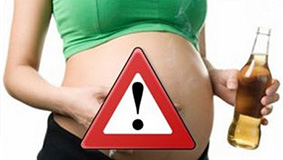 L'alcool, en agissant sur la formation et la croissance de l’organisme et du cerveau du fœtus, peut provoquer des malformations congénitales. 
L’alcool est dommageable pour le fœtus à n'importe quel stade de la grossesse et non seulement au cours du premier trimestre. Parce que l'alcool qui est consommé par la femme enceinte traverse rapidement la barrière placentaire et se retrouve dans le sang du fœtus dans une proportion équivalente à celle observée chez la mère.
Conséquences du SAF
Chez le nourrisson
Les incapacités primaires sont l’irritabilité, un comportement agité, des tremblements, un faible réflexe de succion, des problèmes de sommeil et d’alimentation, un retard dans la croissance, un mauvais contrôle moteur et un risque de tolérance à l'alcool. On remarque une agitation dès que le cordon ombilical est coupé en raison du manque brutal de l'apport en alcool.
Conséquences du SAF
Pendant la petite enfance
L’enfant atteint du SAF/EAF a souvent des problèmes d’hyperactivité, d’attention, de perception, de langage et une mauvaise coordination motrice. La vitesse de croissance est diminuée, le poids n'est pas proportionnel par rapport à la taille.
Conséquences du SAF / EAF
Pendant l'enfance (âge scolaire)
Les incapacités primaires sont l’hyperactivité, déficience de l’attention, difficultés d’apprentissage, notamment en calcul et en langage, un déficit intellectuel et un mauvais contrôle des impulsions. L'enfant est pâle et maigre, le rattrapage du retard de croissance n'est pas atteignable, instabilité, problème d'attention, trouble du langage.
Conséquences du SAF / EAF
Chez les adolescents et les adultes 
Ces personnes sont souvent les victimes d'autrui.
 Ils ont de la difficulté à se faire un budget, à focaliser leur intérêt, à tirer leçon de leur expérience, à comprendre les conséquences de leur geste; 
Ils ont aussi une faible tolérance à la frustration, un comportement sexuel inapproprié, des problèmes de toxicomanie, des troubles mentaux et des démêlés avec la justice.
6- La gestion du stress
Quel que soit son entourage, toute femme sur le point de devenir mère devrait s’efforcer d’être toujours joyeuse, aimable et satisfaite, en sachant que tous ses efforts dans ce sens lui seront payés au centuple par les dispositions physiques et morales de ses enfants
(E.G.WHITE, FC)
La littérature scientifique
Le stress prénatal
Seulement depuis une quarantaine d’années, les effets du stress sur la grossesse et le développement de l’enfant sont étudiés de manière systématique. 
Alors que de nombreuses recherches se sont intéressées aux conséquences du stress prénatal sur l’issue obstétricale et néonatale de la grossesse, un intérêt plus récent s’est porté sur les conséquences à plus long terme sur le développement ultérieur de l’enfant.
Effets du stress prénatal sur le développement de l’enfant
Sur le plan cognitif 
Les effets du stress prénatal sur le plan cognitif concernent notamment le Quotient intellectuel(QI) et les compétences langagières et attentionnelles de l’enfant. 
Le stress vécu par la mère durant la grossesse pouvait altérer de façon modérée le développement du langage de l’enfant ainsi que ses capacités attentionnelles à deux ans. 
Brouwers, VanBaar et Pop (2001)
Effets du stress prénatal sur le développement de l’enfant
Sur le développement émotionnel
Tout comme pour l’impact sur le développement cognitif de l’enfant, la période de la grossesse pendant laquelle survient le stress semble avoir une influence dans l’apparition de troubles émotionnels chez l’enfant (trouble des conduites, hyperactivité/déficit d’attention) .
Le lien est apparu plus fort lorsque l’anxiété était surtout manifeste en fin de grossesse. 
    (O’Connor, Heron et Glover, 2002).
L’exposition à un stress élevé durant le début de la grossesse affecterait davantage le développement du cerveau du fœtus, car il perturberait son déroulement normal « programmé », provoquant des déficits cognitifs durables et plus ou moins importants.
Une autre étude longitudinale montre que, à l’âge de six ans, les enfants dont la mère dit avoir été stressée en début de grossesse présentent des notes moins élevées à l’école que leurs camarades (Niederhofer et Reiter, 2003).
le stress d'un père influence-t-il un fœtus en croissance ?
La dépression chez les futurs pères peut affecter la santé mentale de leurs partenaires enceintes et entraîner des changements hormonaux chez les mères qui pourraient influencer leur grossesse. 
Ils reconnaissent également que la santé mentale du père avant la naissance est susceptible de prédire sa santé mentale après la naissance de son enfant
Le père ne porte pas l'enfant, mais l'anxiété prénatale du père peut avoir un effet sur le comportement ultérieur des enfants
 Une étude menée en Nouvelle-Zélande en 2011 a examiné la façon dont les pères pouvaient affecter le poids à la naissance de leurs enfants.
Le groupe de chercheurs a recruté 2 002 couples pendant que les femmes étaient enceintes et les a suivies jusqu'à la naissance. 
Cette étude a révélé que la probabilité qu'un enfant développe des problèmes comportementaux ou émotionnels augmente de 11% si son père présente des signes de dépression
A environ quatre mois et demi de grossesse, 3% des pères ont rapporté des niveaux élevés de détresse psychologique et que cette anxiété était fortement liée aux problèmes de comportement de leur enfant à l'âge de 3 ans.
Stress prénatal et psychopathologie
Le stress prénatal semble donc associé à des variations dans le développement émotionnel et cognitif des enfants. Allant plus loin, un certain nombre d’études ont considéré que le stress prénatal pourrait constituer un facteur de risque psychopathologique.
Schizophrénie 
Au niveau physiologique, le stress prénatal constitue, en effet, un facteur contribuant à la physiopathologie de la schizophrénie, et ce plus particulièrement chez l’homme. Shalev et Weiner (2001)
Une étude épidémiologique, sur des Finlandais nés entre 1925 et 1957, un nombre significativement plus important de schizophrènes diagnostiqués et de criminels chez les personnes ayant perdu leur père lorsqu’elles étaient encore dans le ventre maternel. Matti, Huttunen et Niskannen
Dépression 
Etonnamment peu d’études se sont intéressées aux liens entre le stress prénatal et la survenue d’épisodes dépressifs chez l’enfant. 
Des auteurs ont mis en évidence des liens entre le stress prénatal et l’apparition d’un épisode dépressif sévère. Watson, et al. (1999).
L’ Autisme
Le lien entre stress prénatal et autisme a également fait l’objet de plusieurs recherches. Par exemple, en comparant rétrospectivement les données prénatales de 59 mères d’enfants autistes à celles de 59 mères d’enfants en bonne santé, Ward (1990) a mis en évidence une différence significative au niveau des problèmes familiaux survenus durant la grossesse. Dix ­neuf des mères d’enfants autistes avaient vécu ce genre de problème durant la grossesse contre seulement deux des mères d’enfants en bonne santé. Dans une étude plus récente et comptant sur un échantillon plus conséquent, Beversdorf, et al. (2005) ont montré que les 188 mères d’enfants autistes de leur étude avaient vécu significativement plus d’événements stressants durant leur grossesse que les 202 mères témoins, ou que les 92 mères d’enfants souffrant d’une trisomie 21.
7- Confiance en DIEU
Garder sérénité et confiance 
Celle qui s’apprête à devenir mère devrait se réfugier dans l’amour de Dieu. Son esprit doit être en paix; elle devrait se confier dans l’amour de Jésus, mettre en pratique ses paroles, se rappeler que la mère est la collaboratrice de Dieu (E.G.WHITE, FC)
Littérature scientifiqueLa méditation prénatale influence le bien-être et le tempérament des bébés
Afin d’évaluer le rôle de la méditation sur la santé du bébé, Chan a suivi deux groupes de mamans enceintes. Soixante-quatre mamans ont été incluses dans un groupe suivant un programme de méditation. Elles ont ainsi participé à six séances de pratiques méditatives. Cinquante-neuf autres mamans ont été incluses dans un groupe contrôle. Ces mamans ont été suivies sans avoir accès au programme de pratiques méditatives.
la méditation a des effets positifs sur la santé de la mère et améliore la santé du bébé in et hors utéro. 



Chan, K. P. (2014). Prenatal meditation influences 
infant behaviors. Infant Behavior and Development, 37, 556-561.
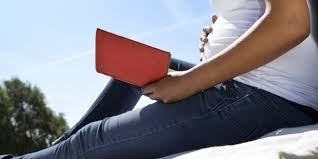 Beaucoup de pères et de mères semblent croire que s’ils apportent la nourriture et le vêtement à leurs enfants, et qu’ils les éduquent selon les standards du monde, ils ont rempli leur rôle. Ils sont trop occupés par leurs affaires ou les plaisirs pour faire de l’éducation de leurs enfants le sujet d’étude de leur vie. Ils ne cherchent pas à les former de sorte qu’ils emploieront leurs talents en l’honneur de leur Rédempteur. Salomon n’a pas dit: « Dis à l’enfant la voie qu’il doit suivre, même quand il sera vieux, il ne s’en écartera pas. » Mais bien plutôt: « Eduque l’enfant d’après la voie qu’il doit suivre ! Même quand il sera vieux, il ne s’en écartera pas. » – Ellen White, Child Guidance, p. 38
«C'est une erreur généralement commise de ne faire aucune différence dans la vie d'une femme avant la naissance de ses enfants. En cette période importante, le travail de la mère devrait être allégé. De grands changements se produisent dans son système. Il nécessite une plus grande quantité de sang, et donc une augmentation de la nourriture de la qualité la plus nutritive à convertir en sang. À moins qu'elle n'ait une abondante provision de nourriture nutritive, elle ne peut pas conserver sa force physique, et sa progéniture est dépourvue de vitalité »(Adventist Home, page 256).
Les intentions de Dieu à l’égard des enfants qui grandissent dans nos foyers dépassent de beaucoup ce que notre vision étriquée peut saisir. » – Ellen White, Education, p. 295
La Bible fournit plusieurs clés sur la façon dont nous devons élever nos enfants afin qu’ils grandissent selon le plan de Dieu. Chérissons-les car ils sont « l’héritage que l’Éternel donne »
La mère tient pour une large part entre ses mains les destinées de ses enfants. Elle forme des esprits; elle forge des caractères. Elle travaille non seulement pour le temps, mais pour l’éternité. Elle dépose dans les cœurs une semence qui germera et portera du fruit, soit pour le bien, soit pour le mal. (PP222)
Chaque mère de famille doit se dire que tous ses instants ont une valeur incalculable. Son œuvre sera jugée au jour solennel du règlement des comptes. On verra alors qu’une forte proportion de fautes et de crimes commis sur la terre sont attribuables à l’ignorance et à la négligence de celles dont le devoir était de diriger dans la bonne voie les pas chancelants de l’enfance.( PP 222)
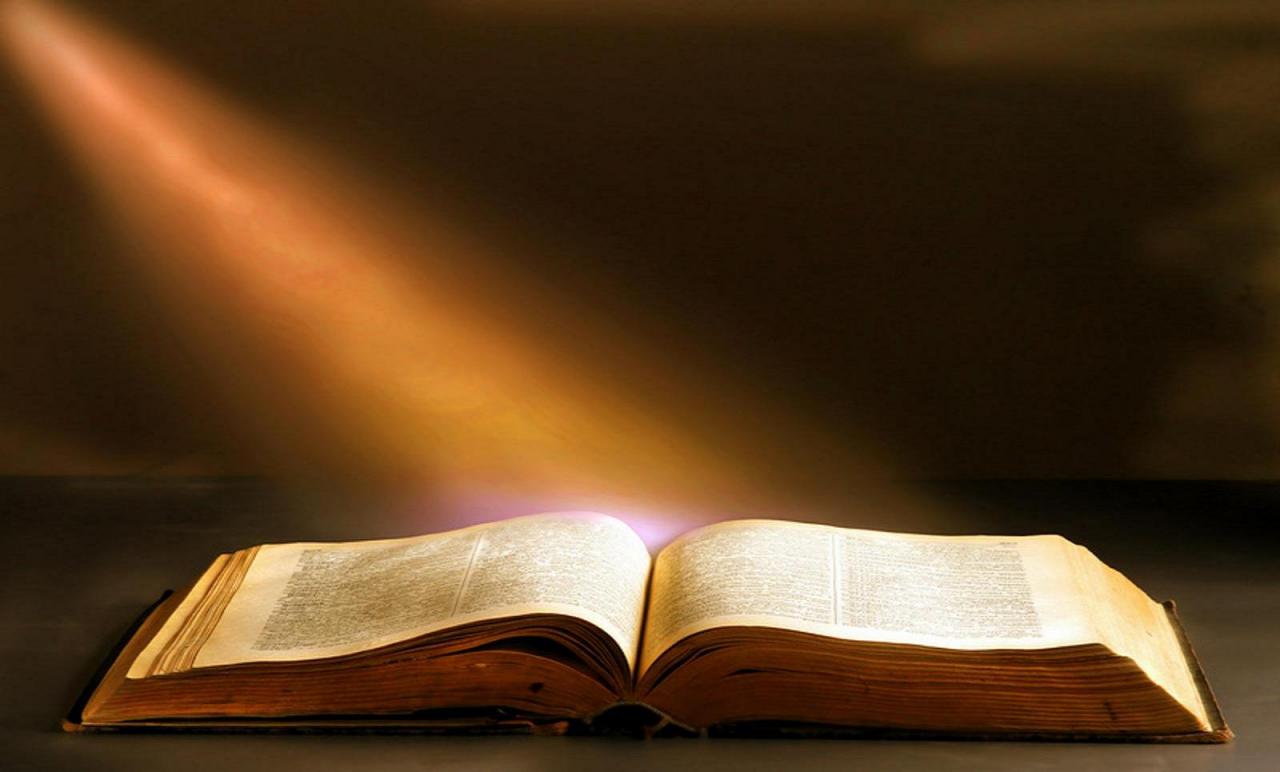 Voici, les fils sont un héritage de l'Eternel, et le fruit du ventre est une récompense.Version Darby, Psaumes 127:3
FIN